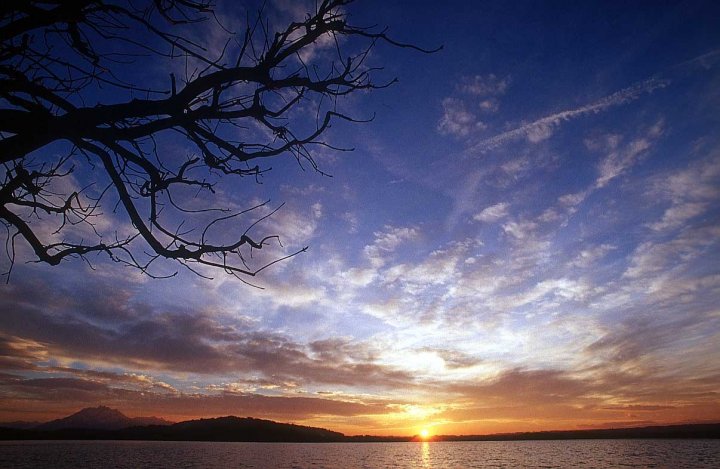 Guard your steps when you go to the house of God. Go near to listen rather than to offer the sacrifice of fools, who do not know that they do wrong.
Do not be quick with your mouth,
do not be hasty in your heart
to utter anything before God.
God is in heaven
and you are on earth,
so let your words be few.	
	

Ecclesiastes 5:1–2
h
Welcome...
Be still, be silent. Now.
Breathe. Breathe slowly, deeply.
Ask yourself, “Why have I come here?”
Does my soul thirst?
Do I hunger for God?
Have I come to worship, to love, to serve?
Prepare yourself to meet with God...